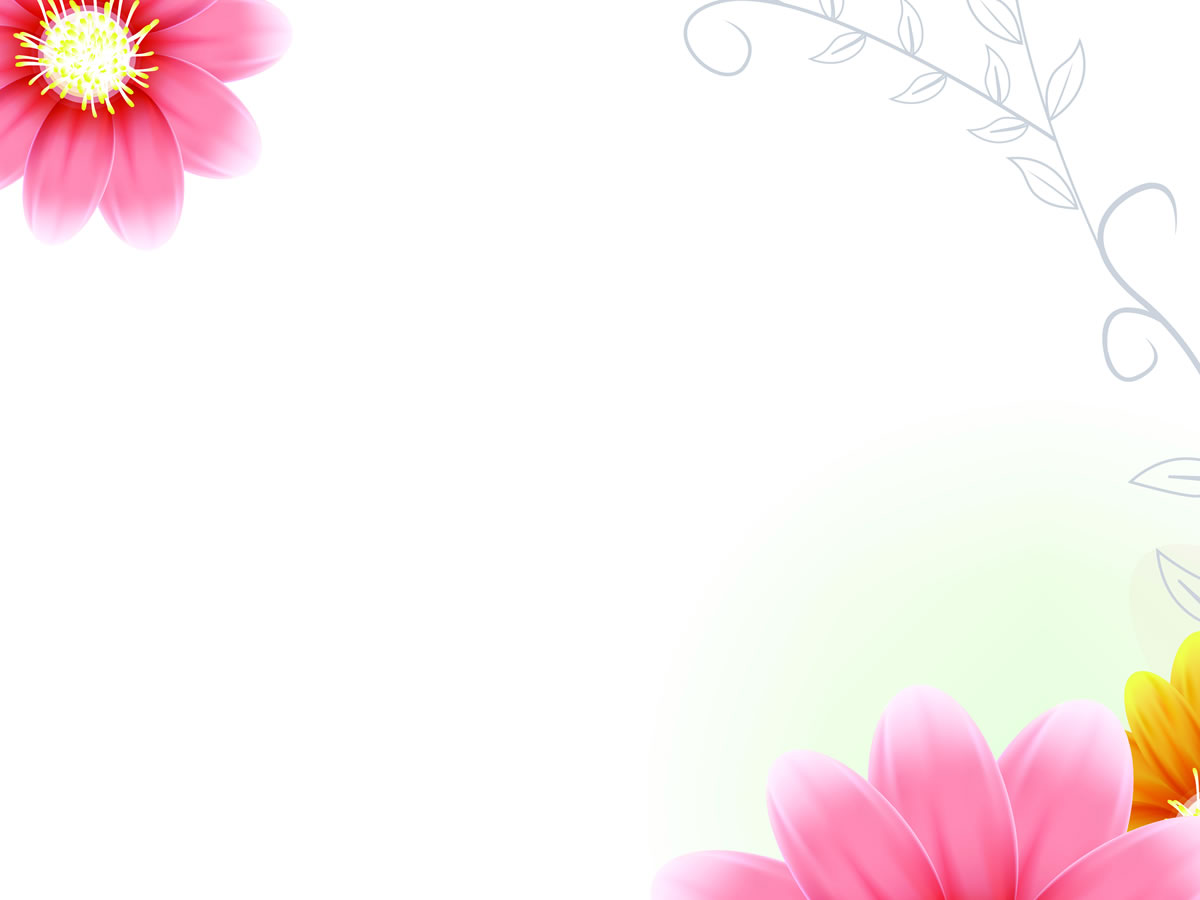 WELCOME
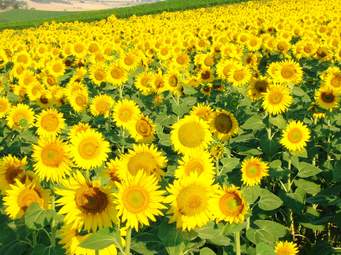 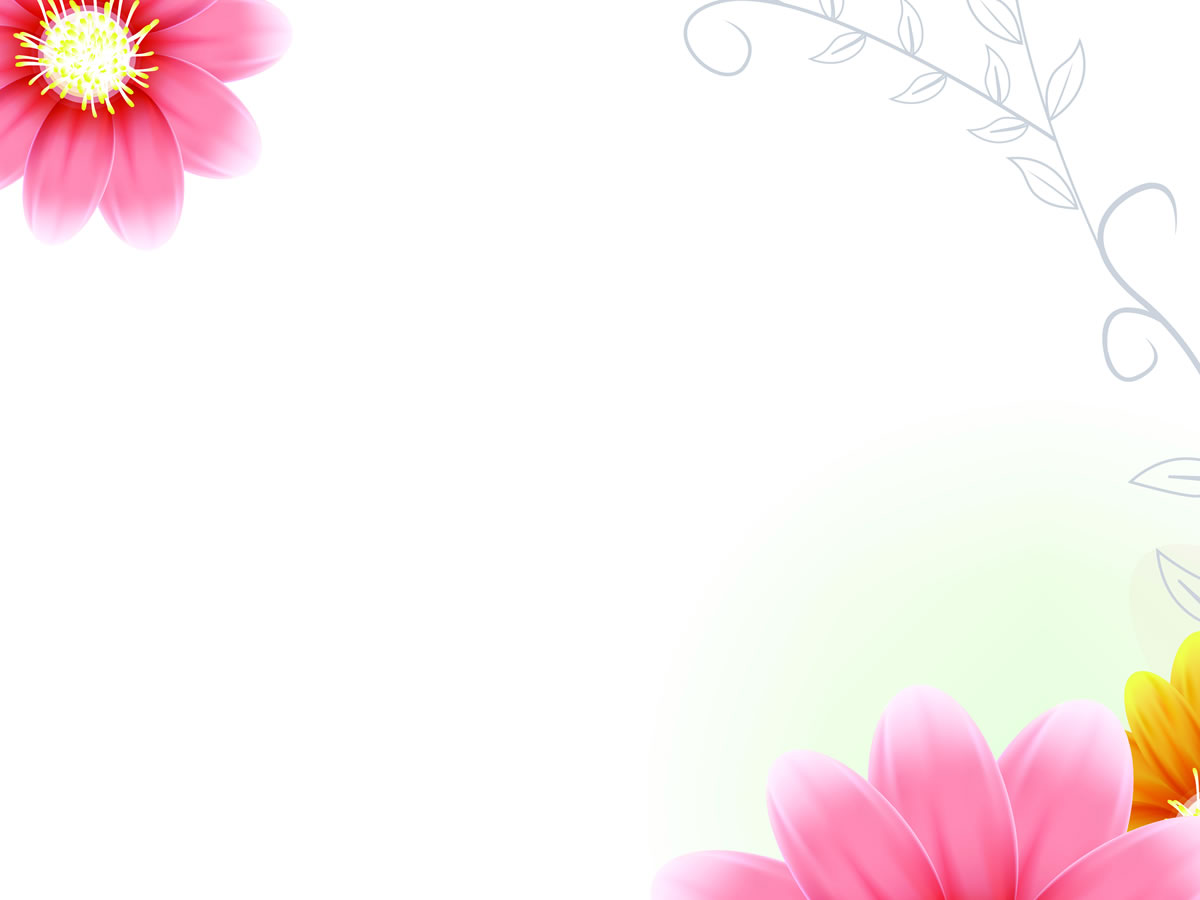 Presented by-
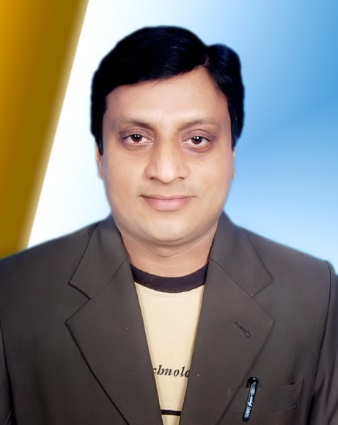 Md.Ali Hossain Pathan
Assistant Teacher
Chowra Nayabari Gps.
Kaligonj, Gazipur.
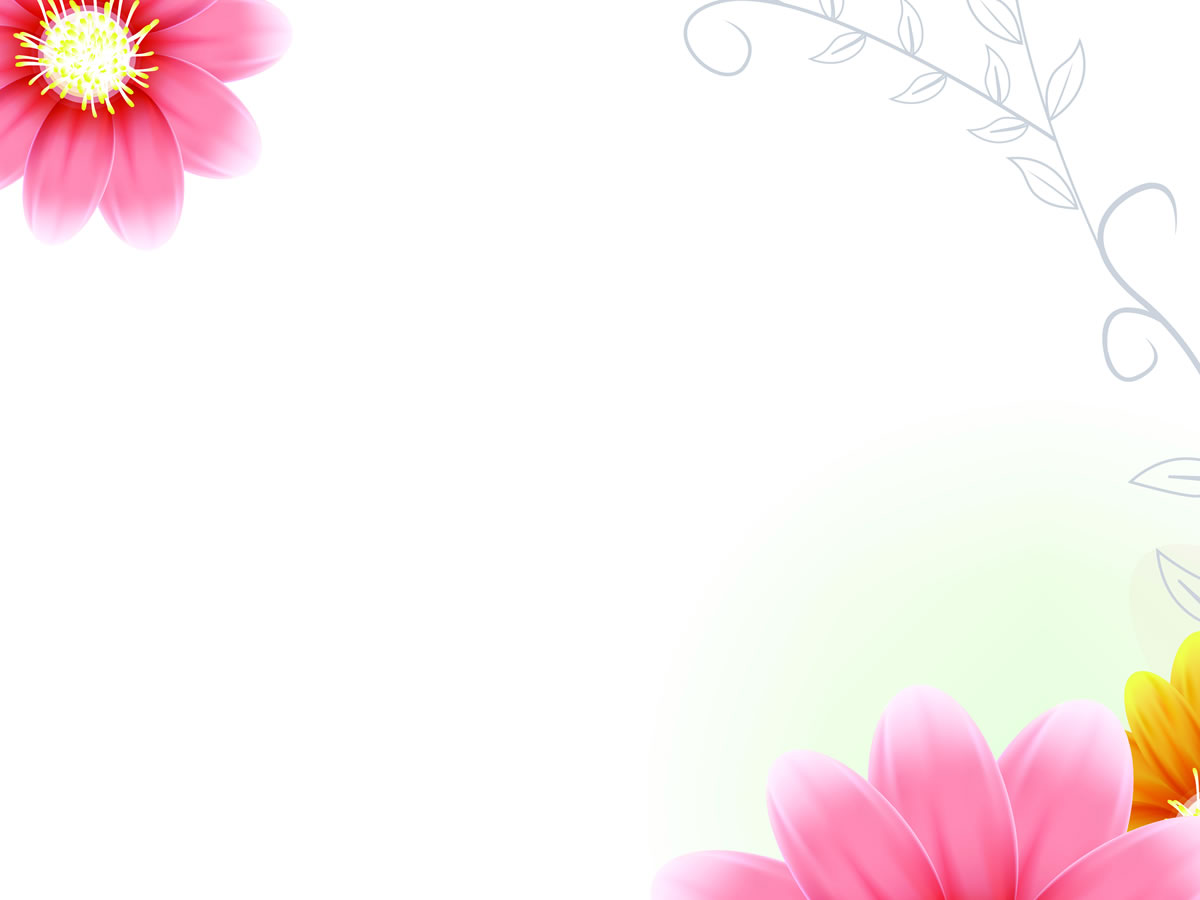 Lesson Identity
Class:two
Subject: English
Unit:Four
Lesson:4-6(A)
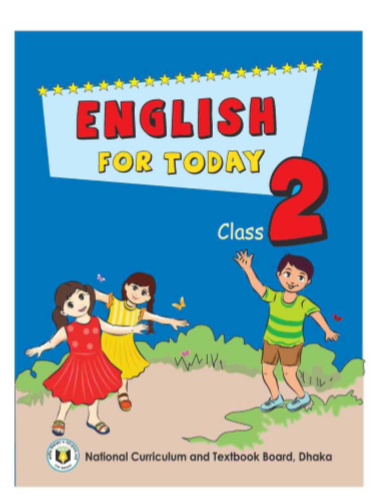 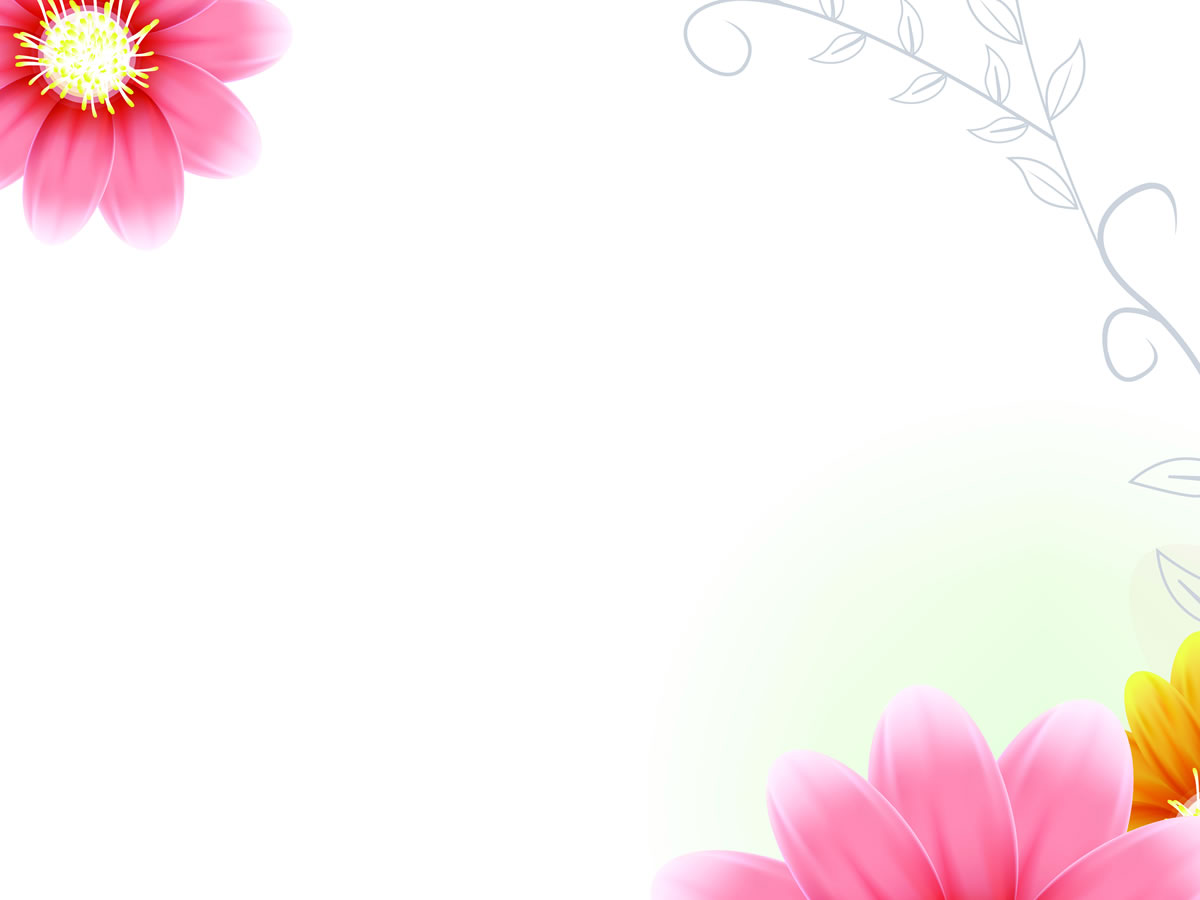 Learning  outcomes
At the end of the lesson students will be able to:
Listening
1.1.1 become familiar with English sounds listening to common English words.
Speaking
1.1.1 repeat after the teacher simple words and phrases with proper sounds and stress .
1.1.2 say simple words and phrases with proper sounds and stress.
Reading
1.2.1 recognize and read the alphabet both small and capital(non-cursive).
1.3.1 recognize and read the names of objects having the same initial and final sounds.
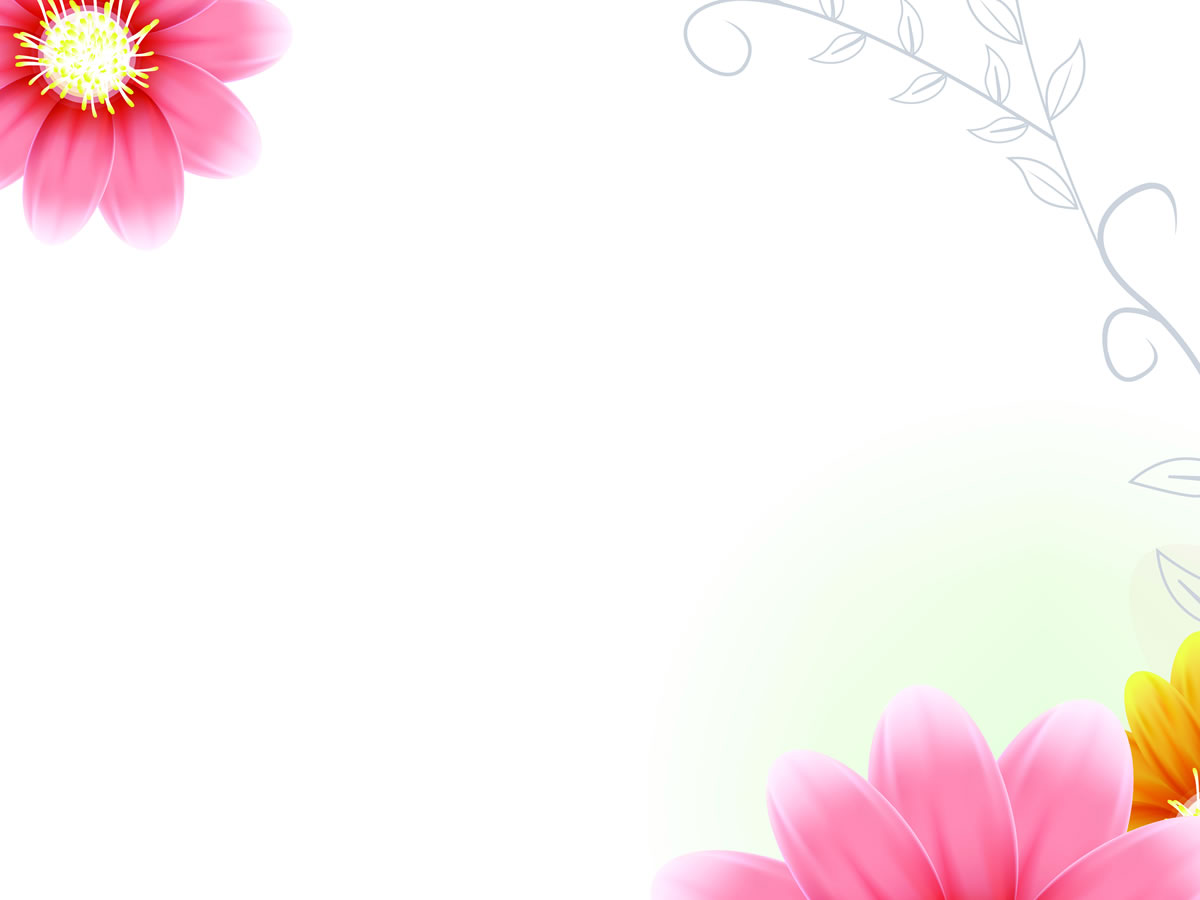 Let’s see the video.
https://www.youtube.com/watch?v=wDeZMAcuVyk
Link
Alphabet song.
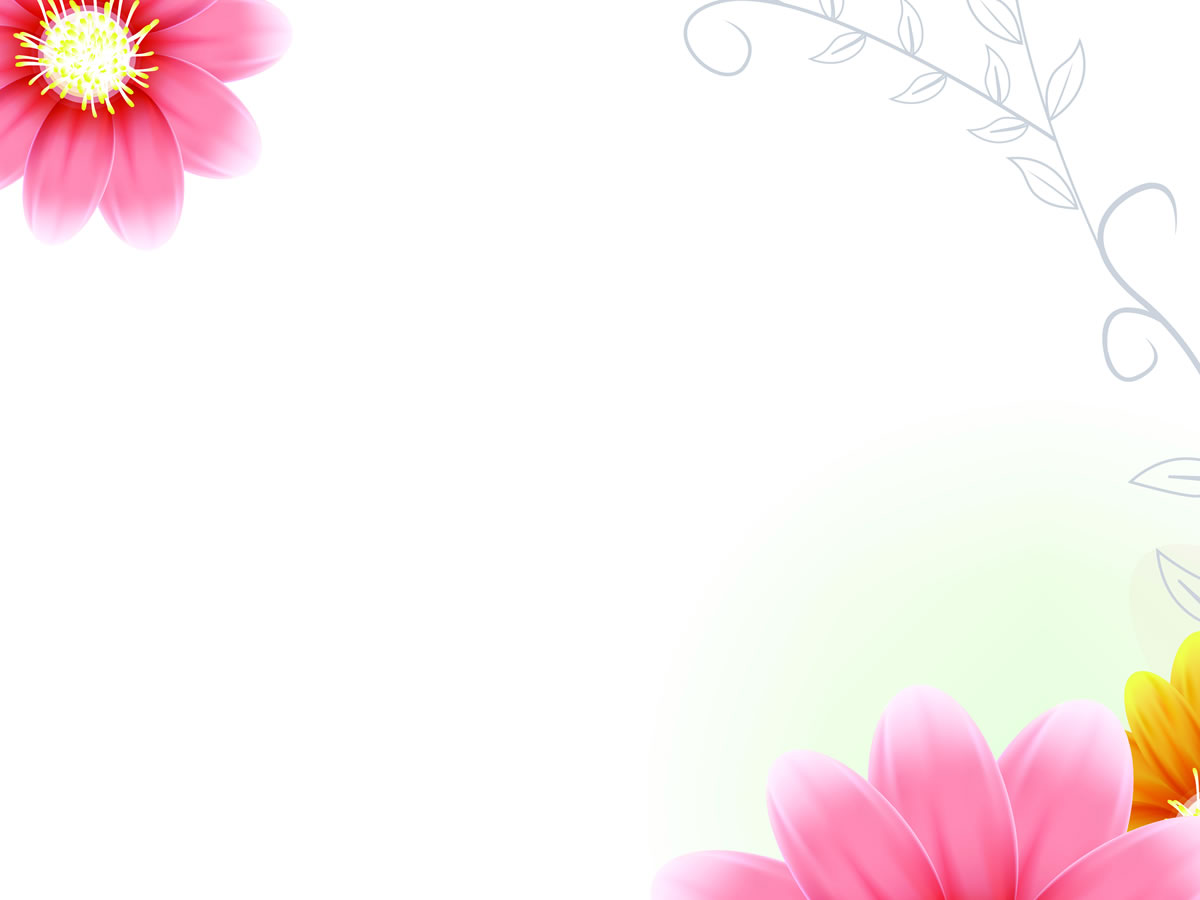 Today’s lesson
Alphabet
    Pp---Tt
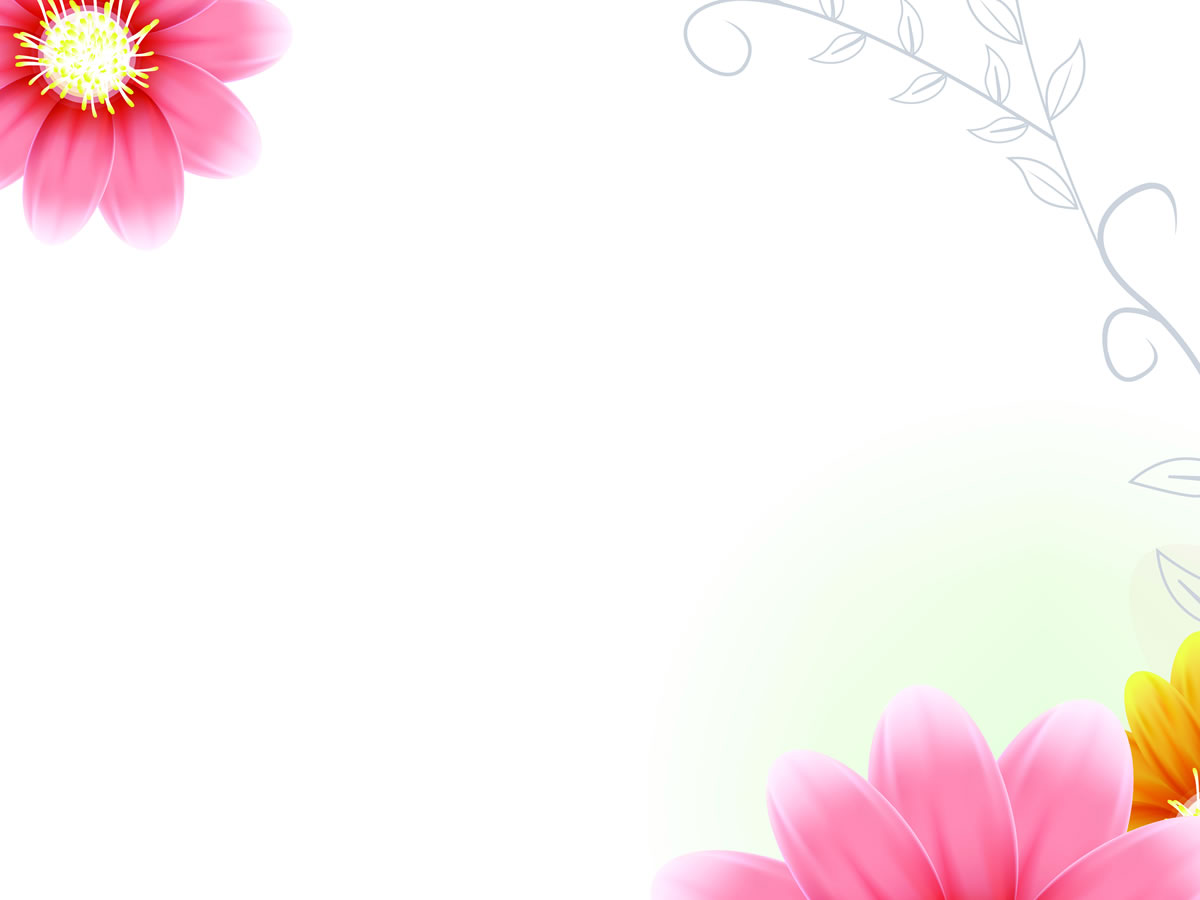 What is this?
What is this?
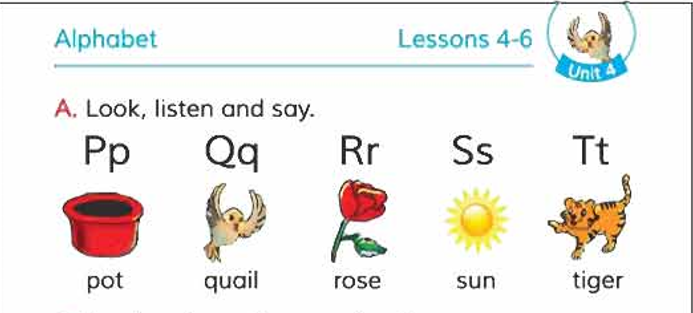 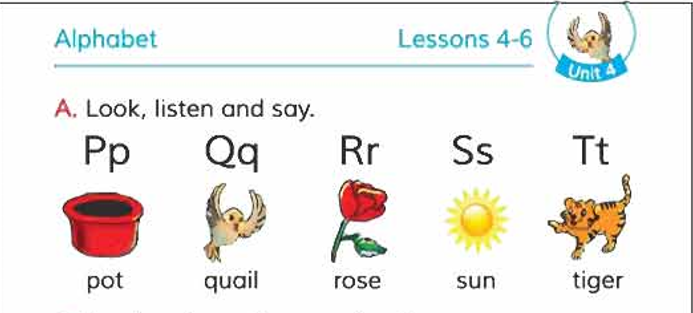 Quail
Pot
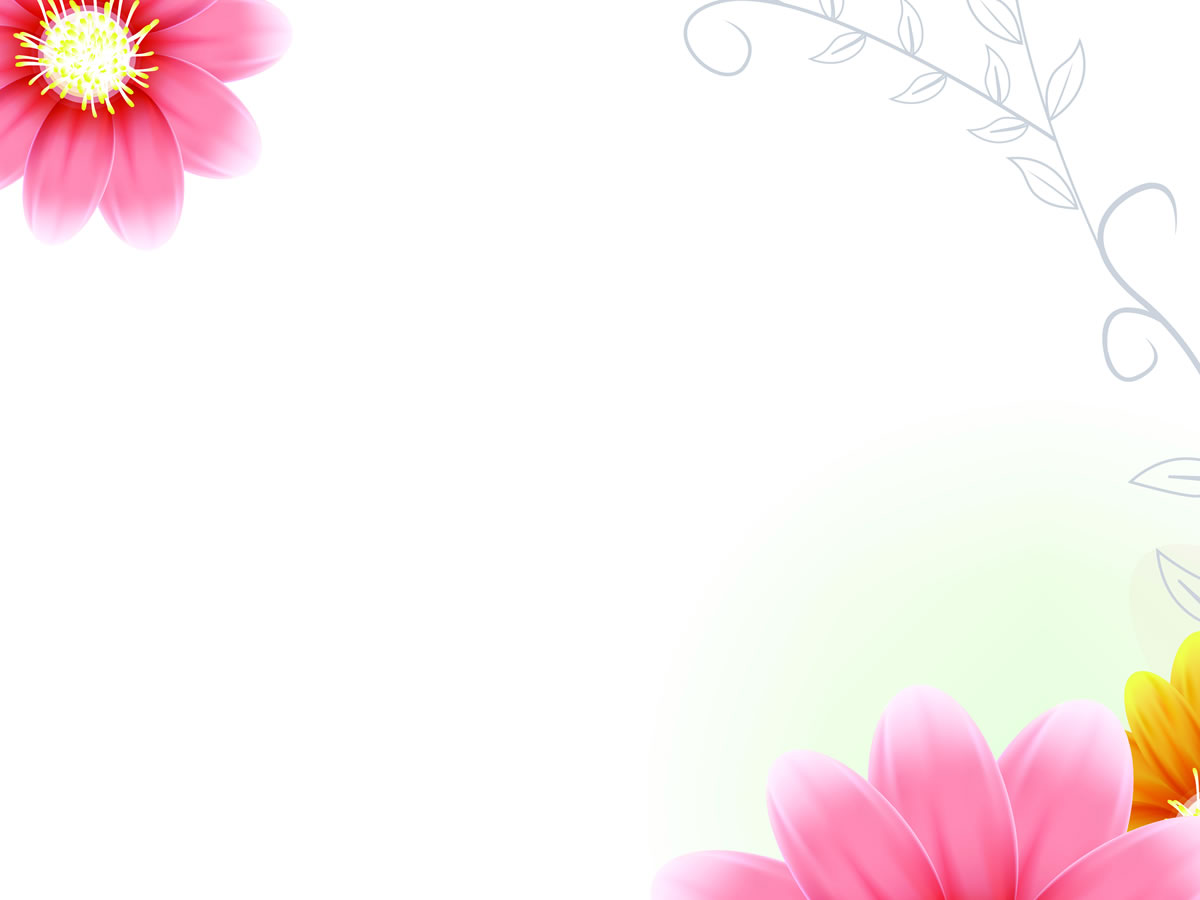 What is this?
What is this?
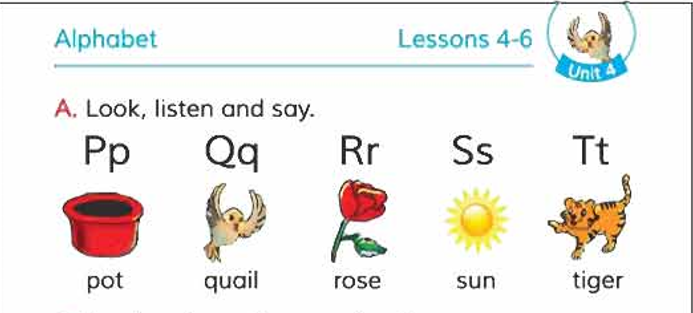 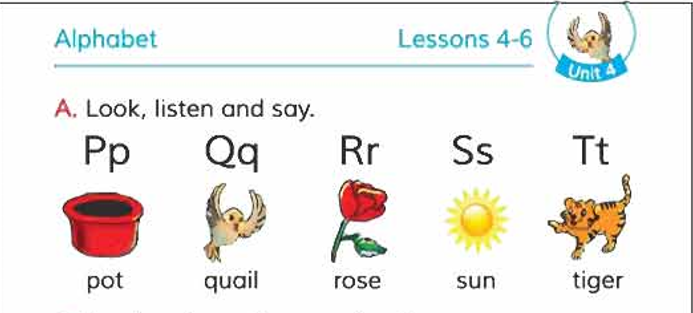 Sun
Rose
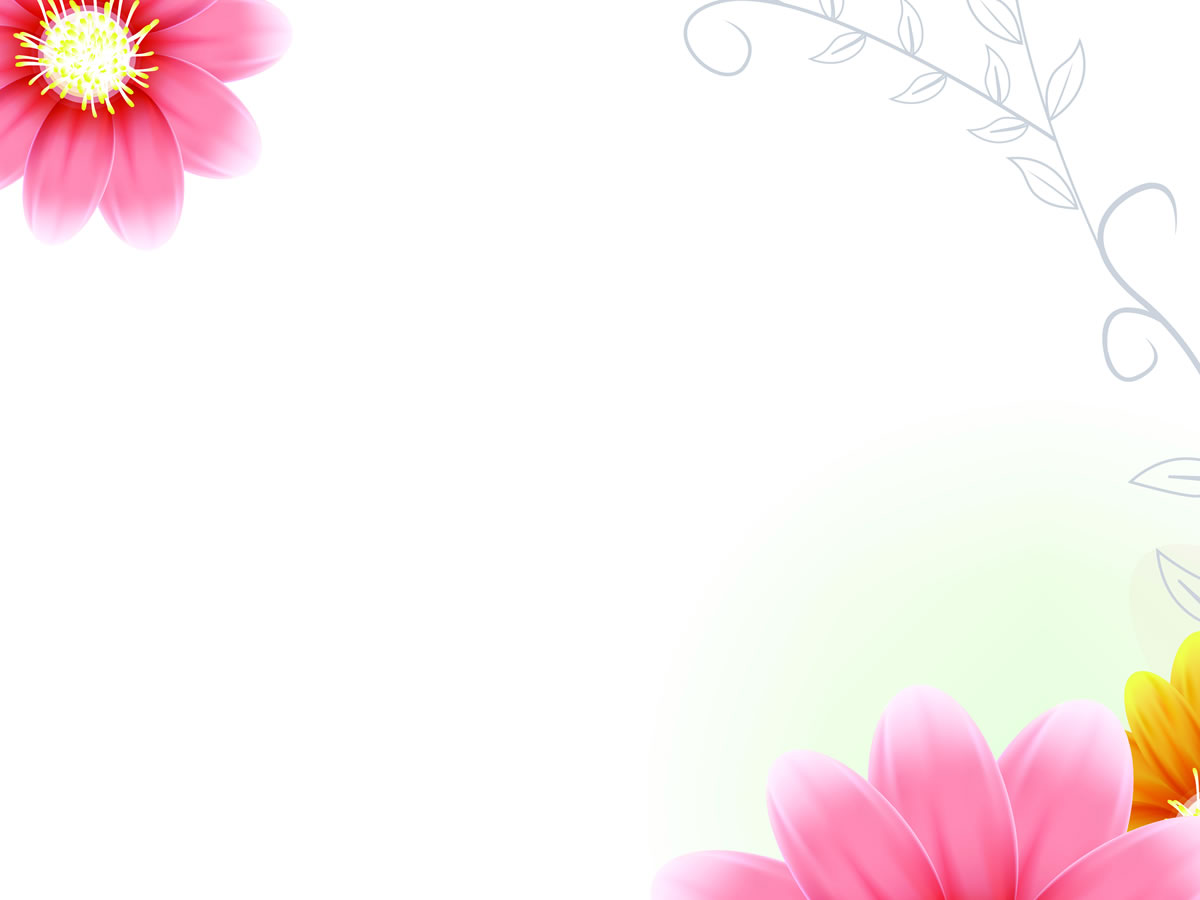 What is this?
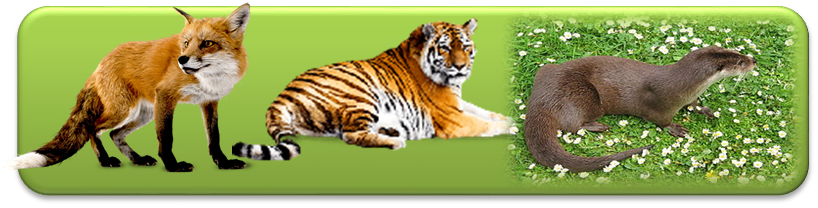 Tiger
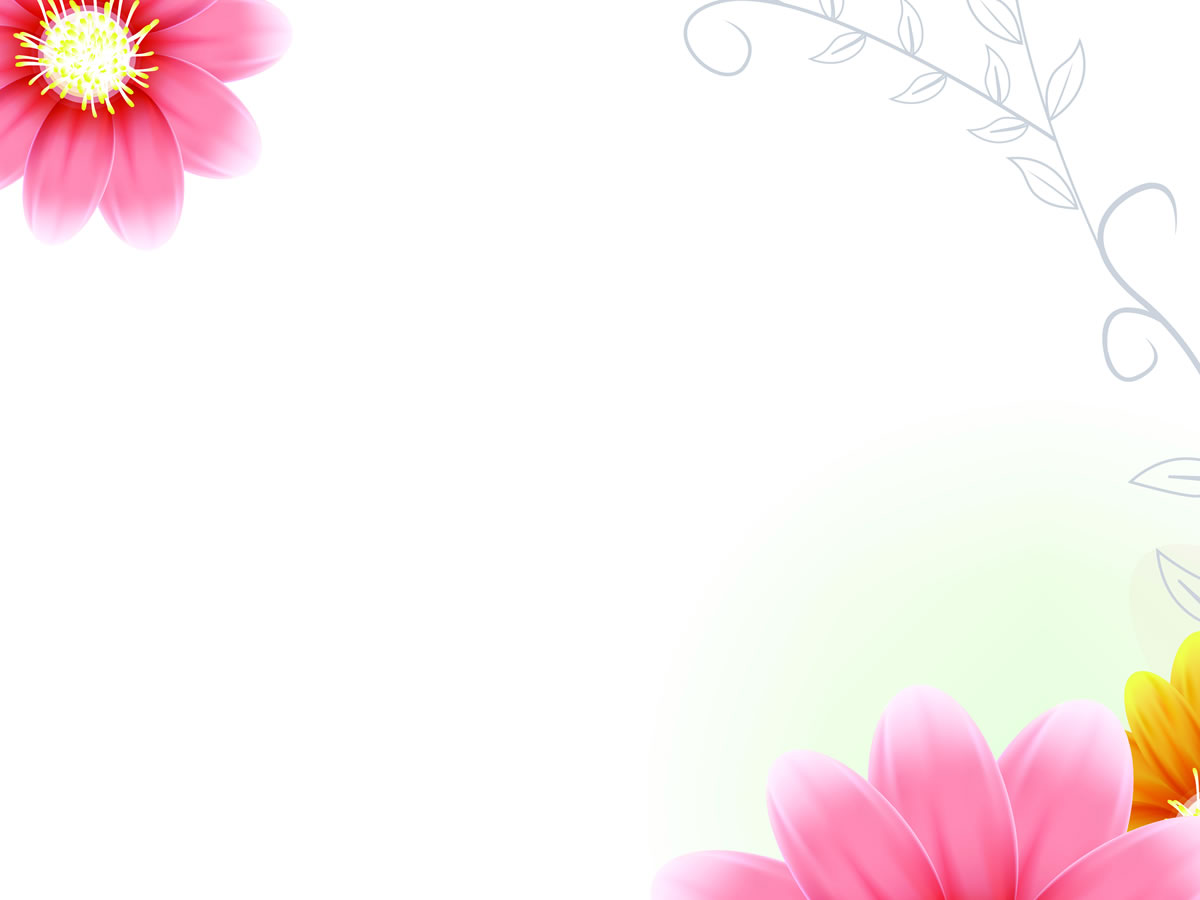 My dear student’s. Open your English book at page 2  and look activity A.
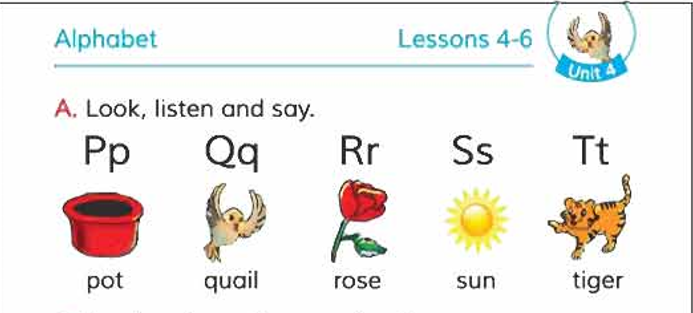 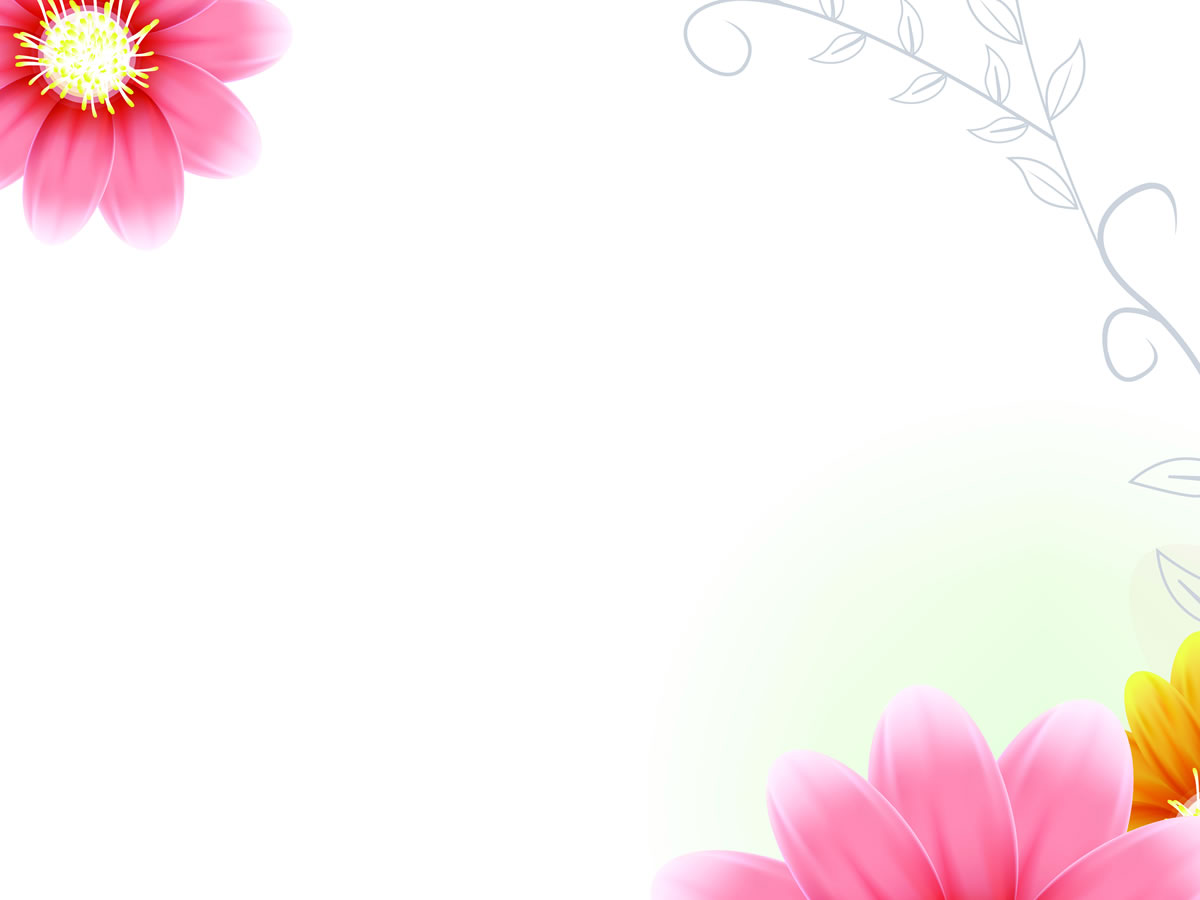 Loud reading by the teacher.
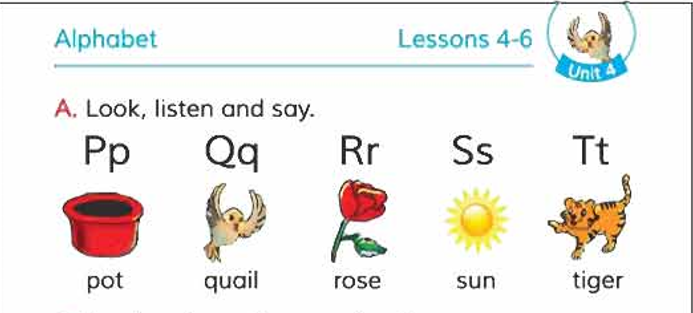 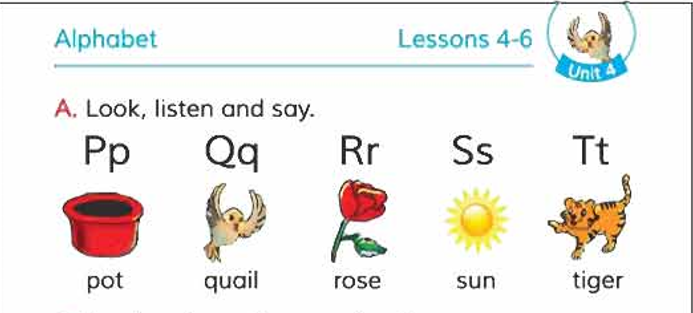 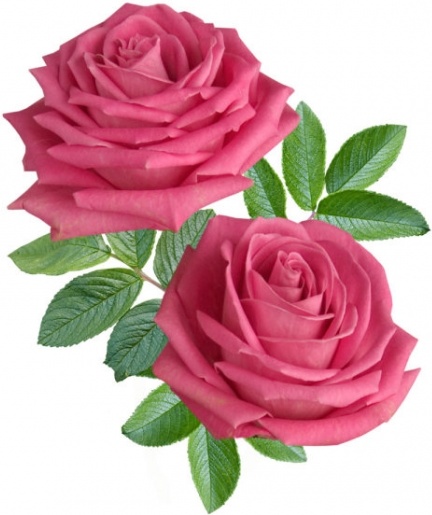 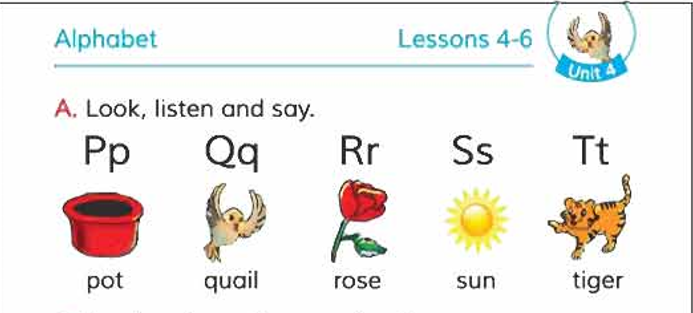 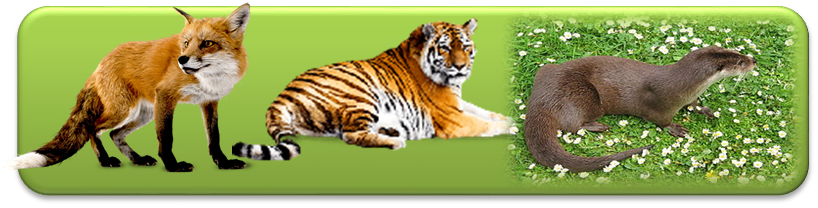 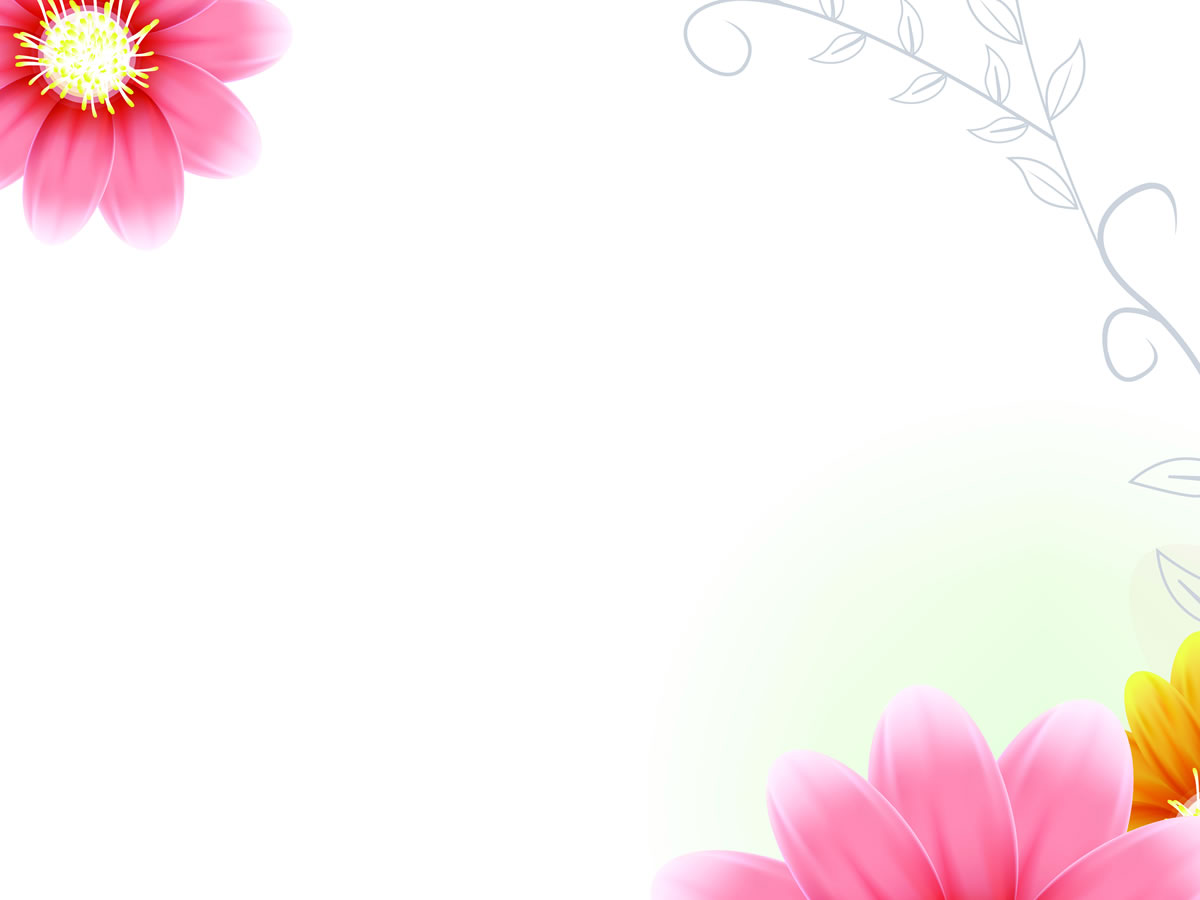 IW
Look at the picture’s and fill in the gaps.
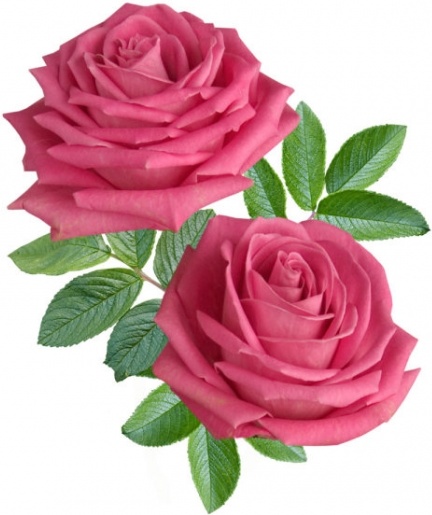 rose
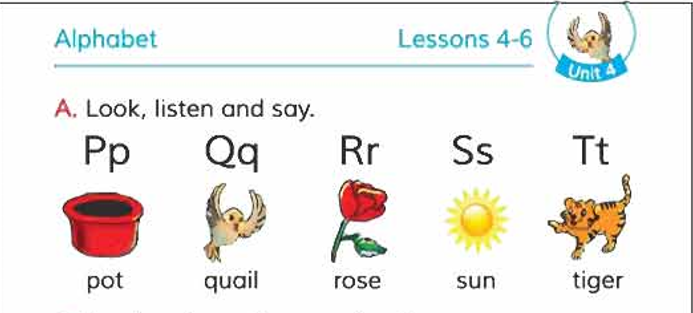 pot
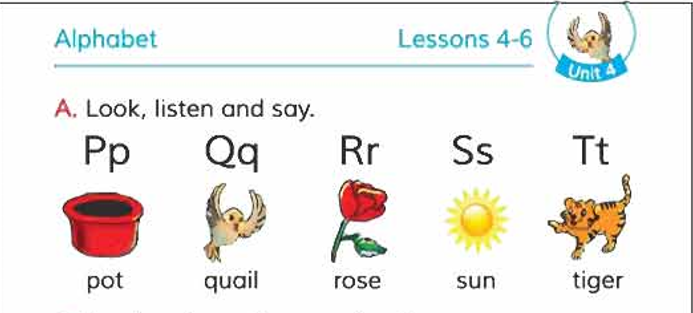 sun
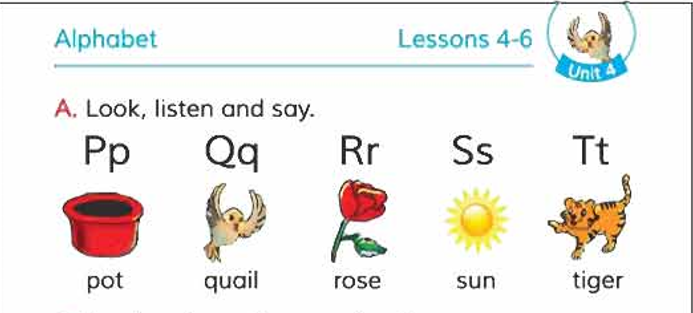 quail
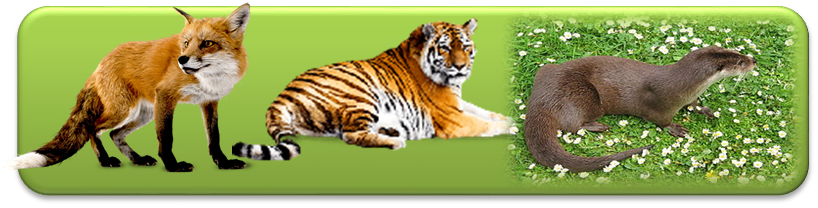 tiger
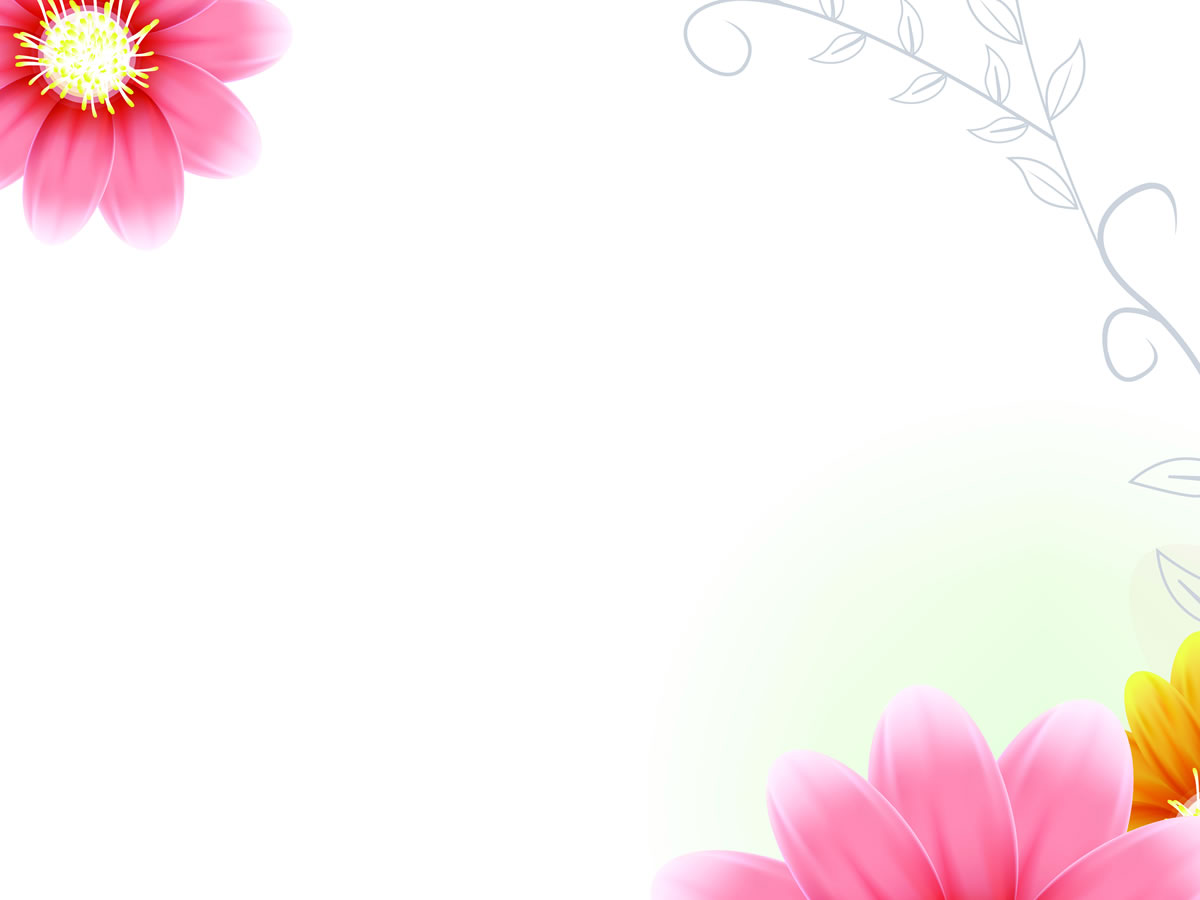 WCW
What can you see ?
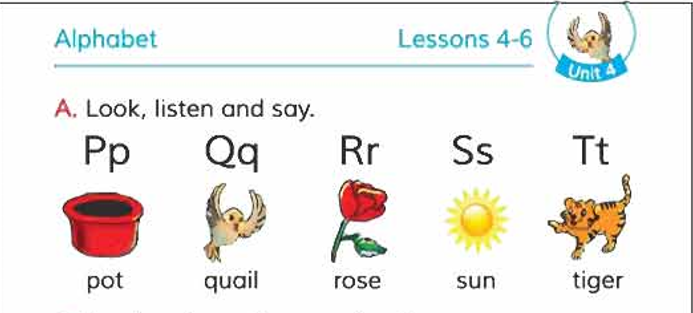 pot
What is the letter’s name?
Pp
p
What is the letter’s sound?
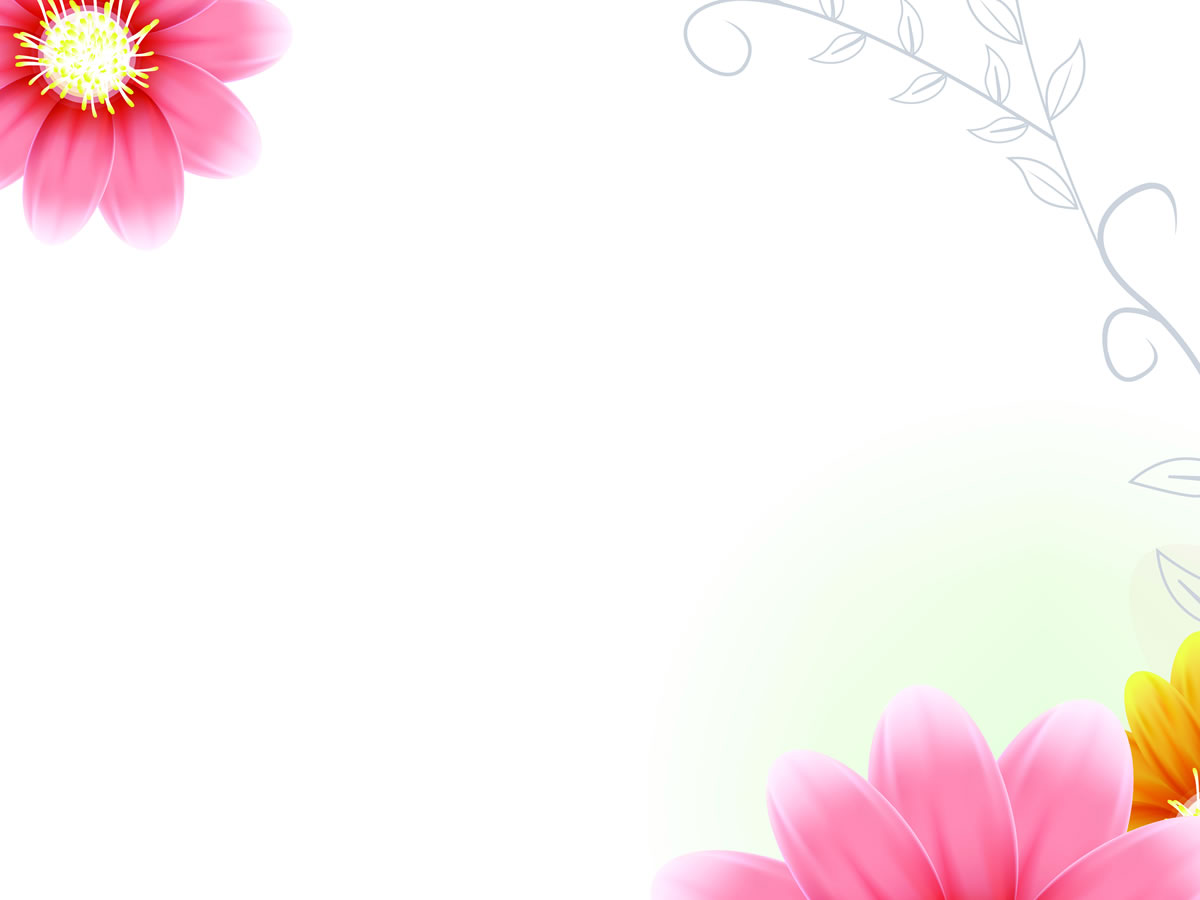 WCW
What can you see ?
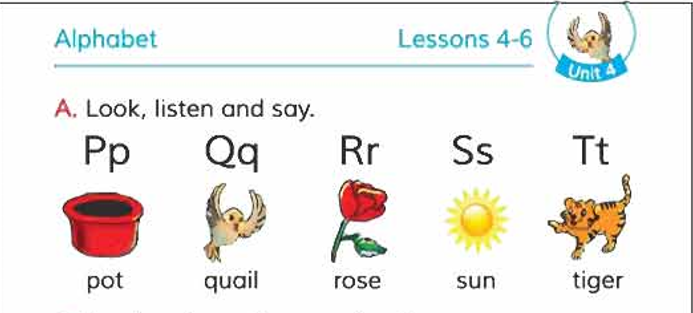 quail
What is the letter’s name?
q
Qq
What is the letter’s sound?
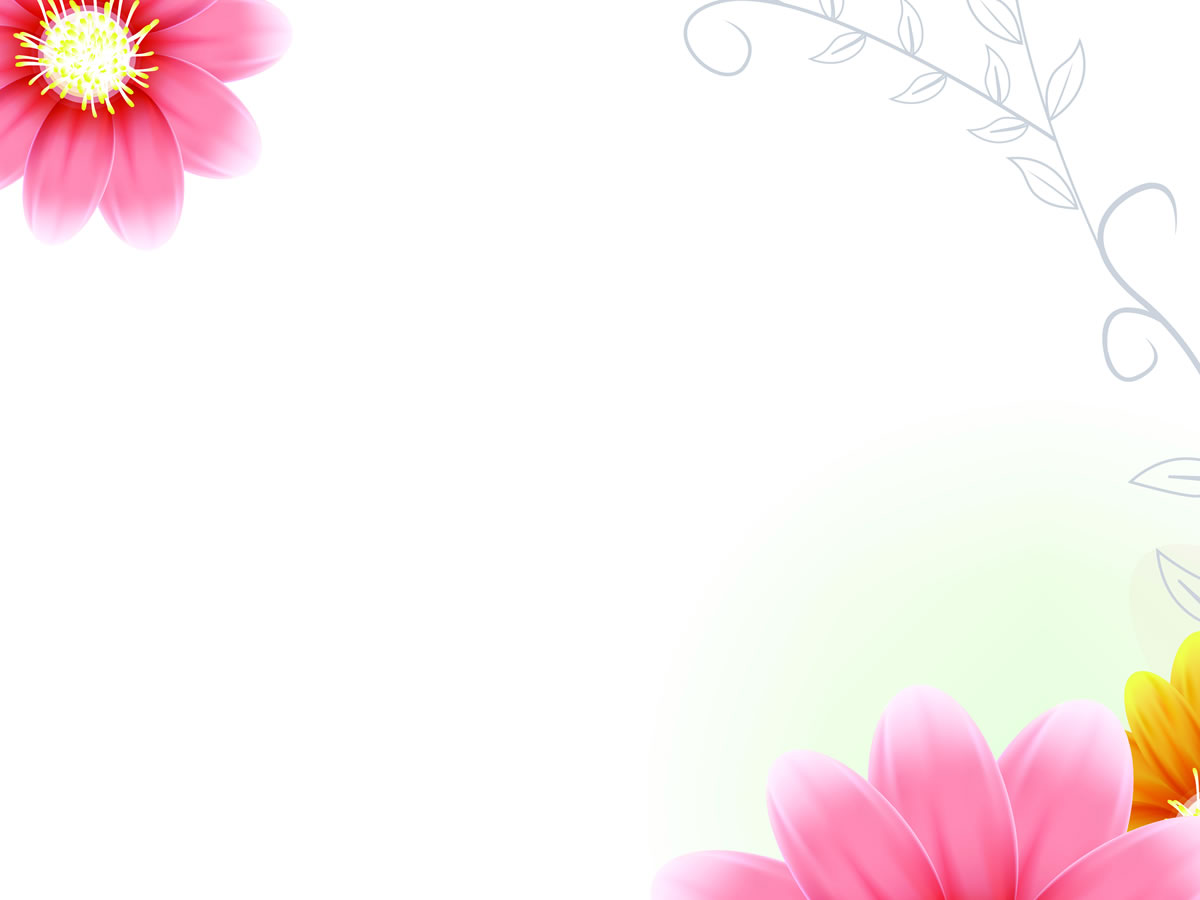 WCW
What can you see ?
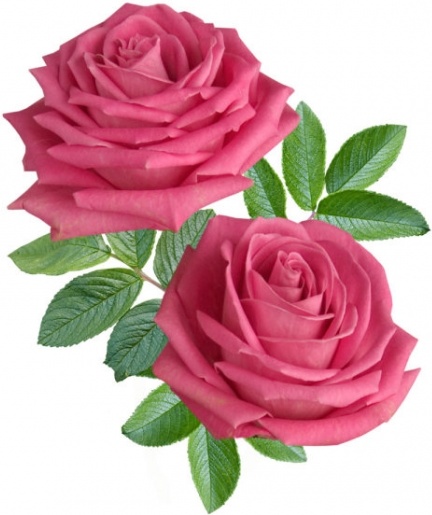 rose
What is the letter’s name?
r
Rr
What is the letter’s sound?
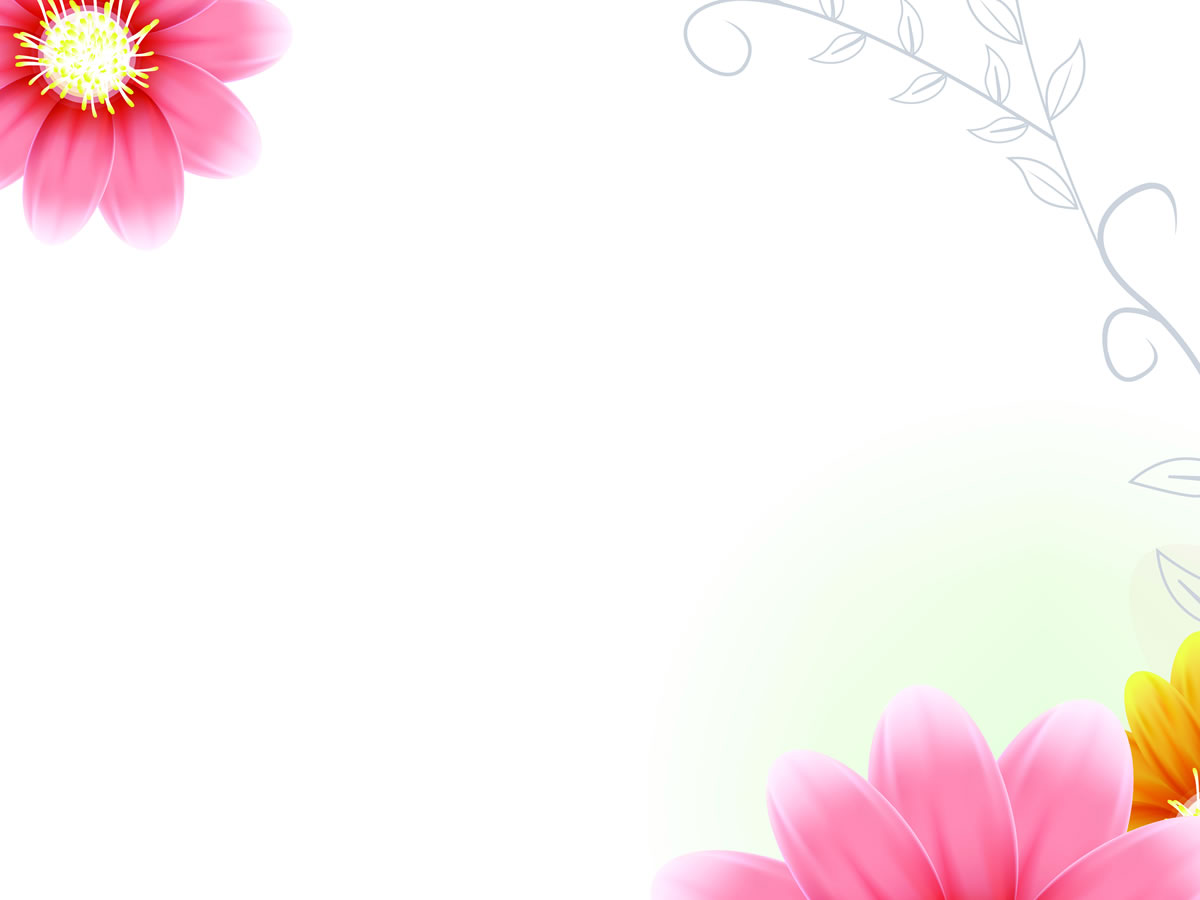 WCW
What can you see ?
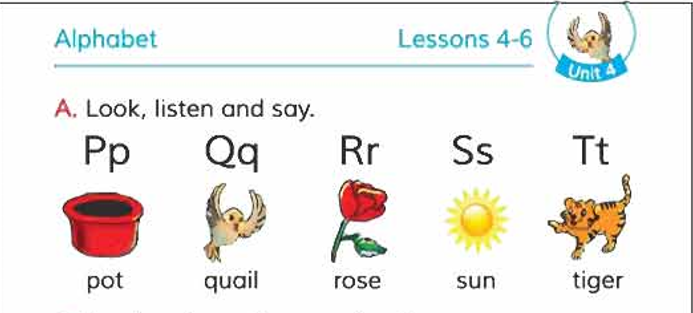 sun
What is the letter’s name?
s
Ss
What is the letter’s sound?
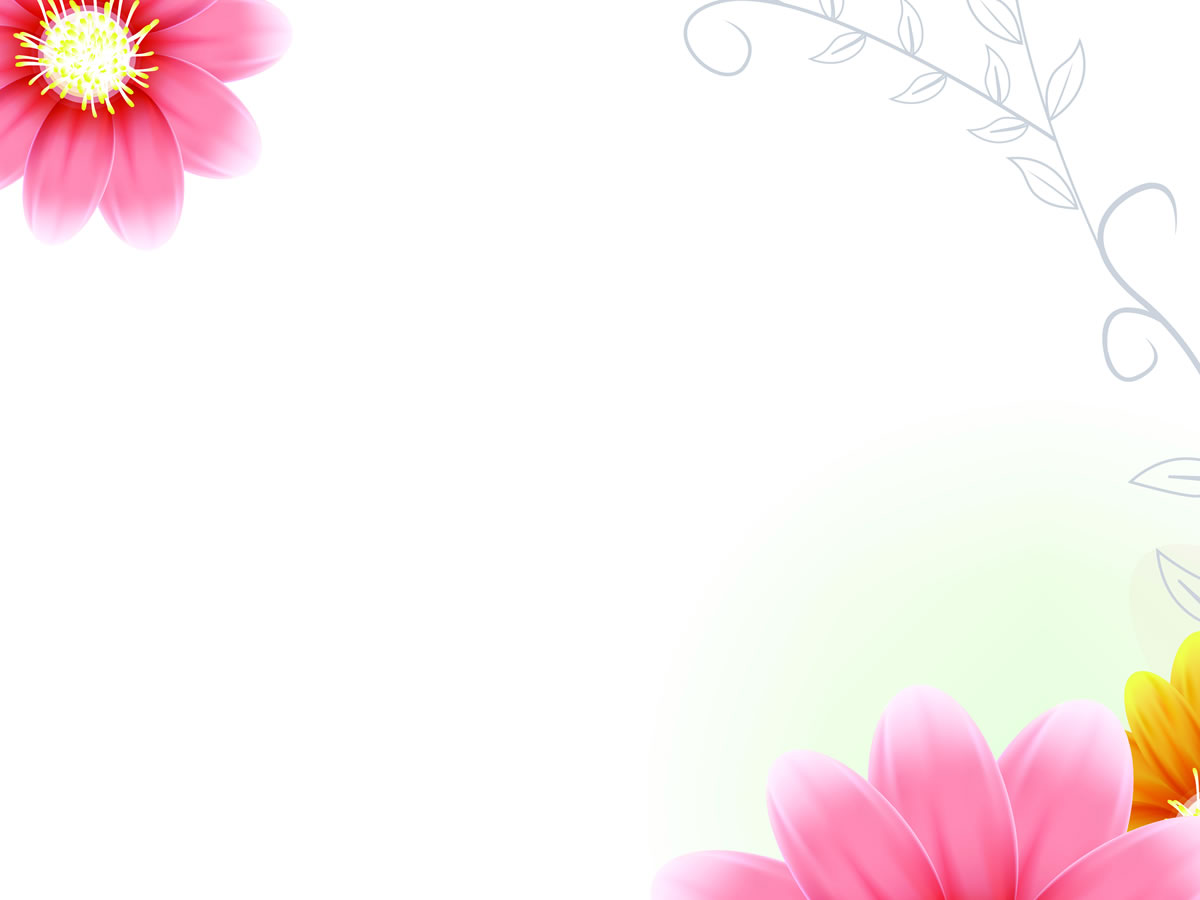 WCW
What can you see ?
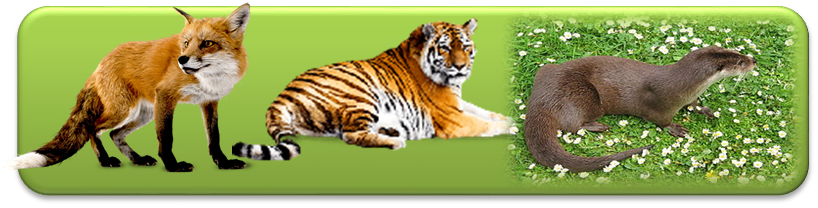 tiger
What is the letter’s name?
Tt
t
What is the letter’s sound?
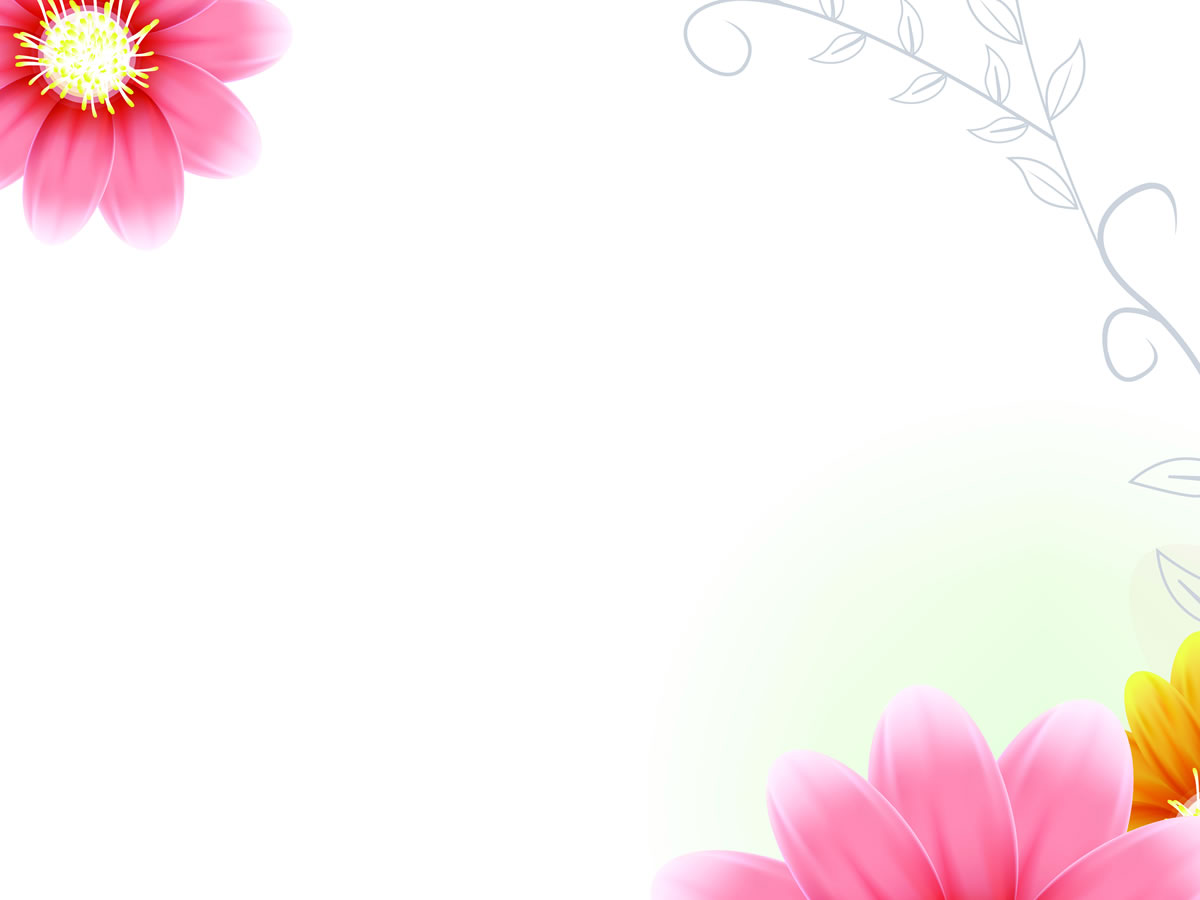 PW
Match the words with the letter
Pp
tiger
Qq
sun
pot
Rr
quail
Ss
rose
Tt
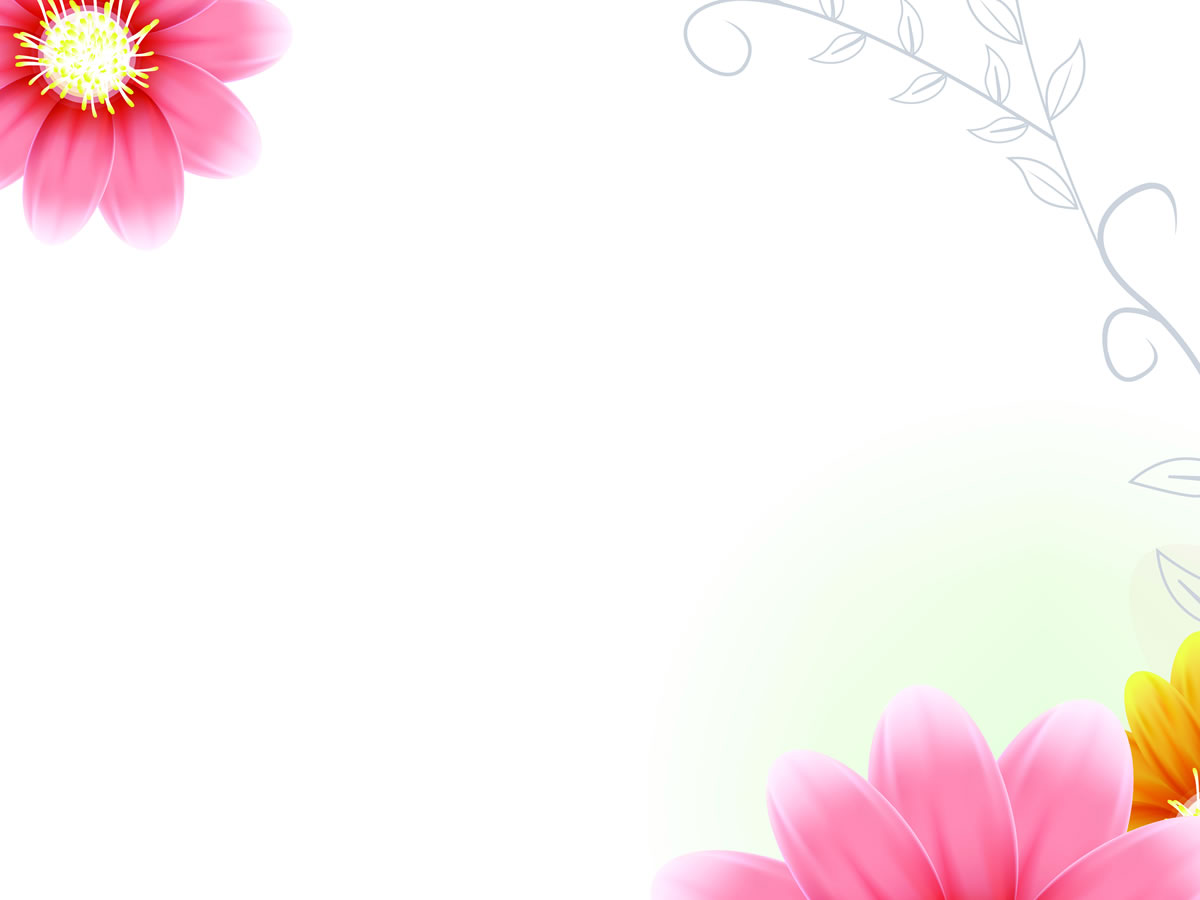 Evaluation
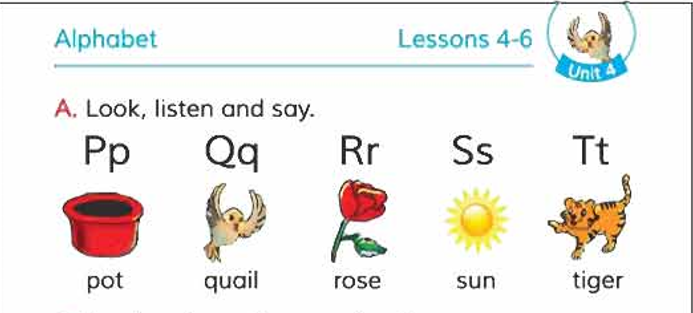 quail
What is this ?
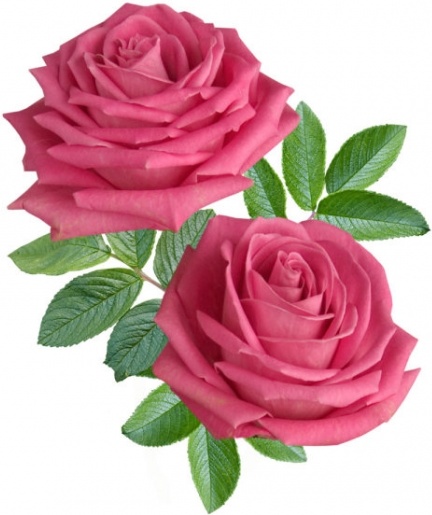 What is this ?
rose
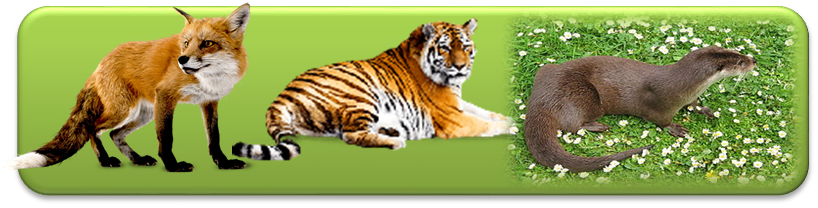 What is this ?
tiger
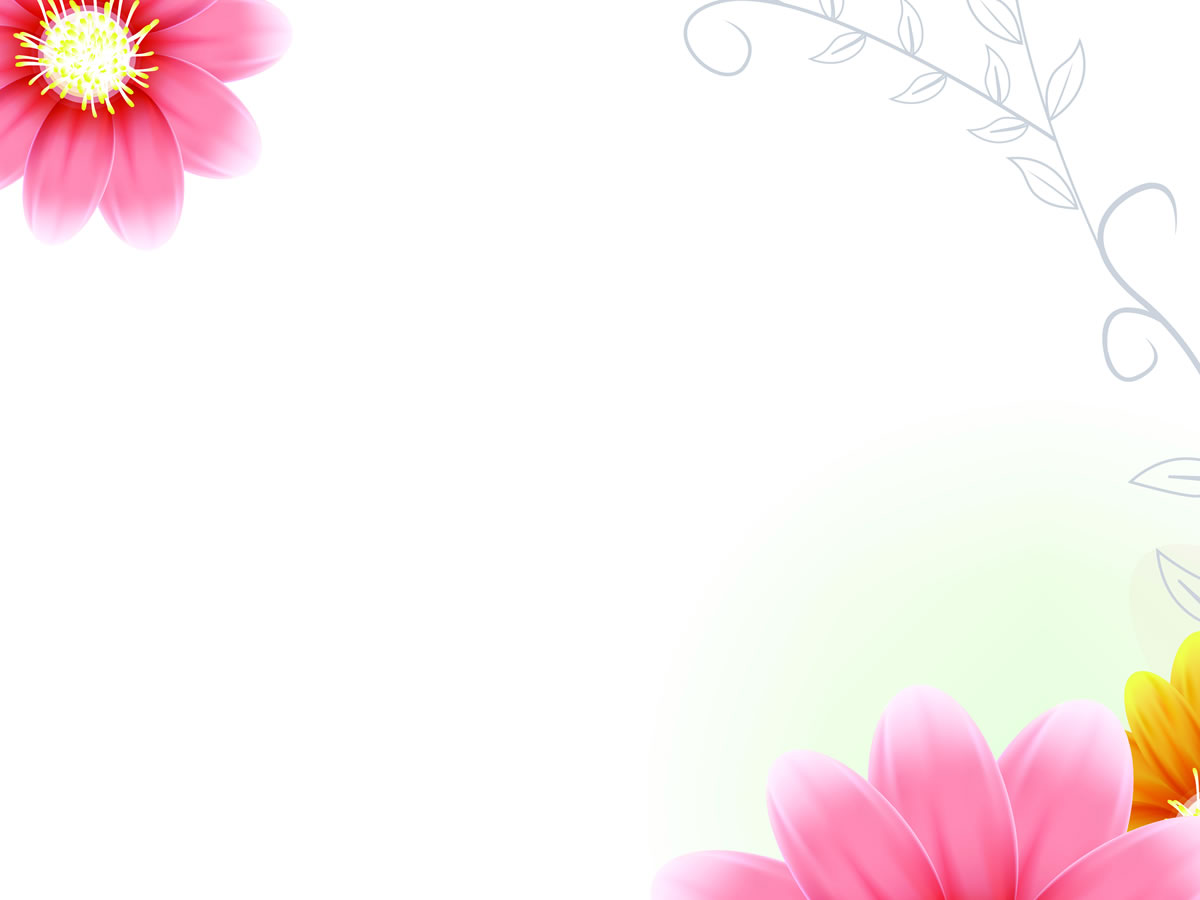 Evaluation.
Fill in the blanks.
Ss
Rr
Qq
Pp
Tt
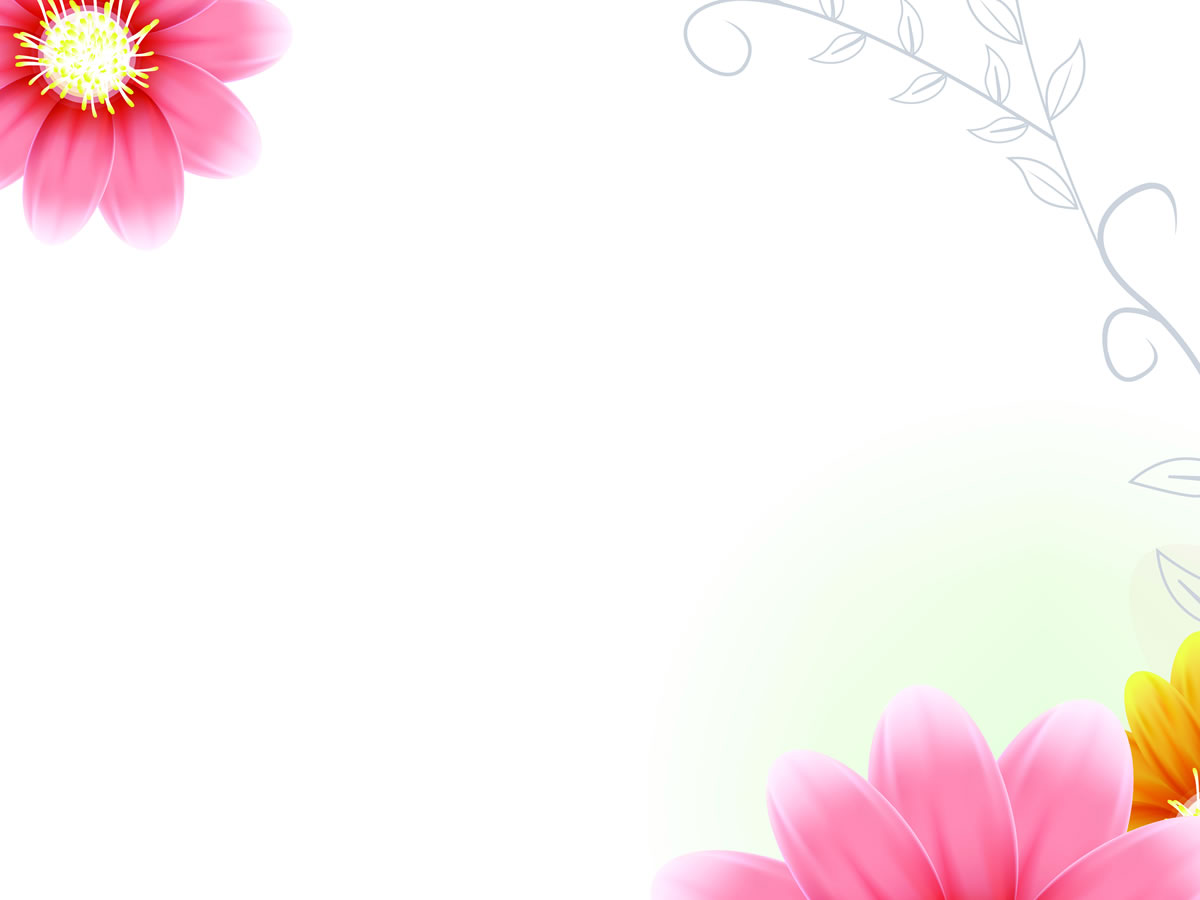 Thank You
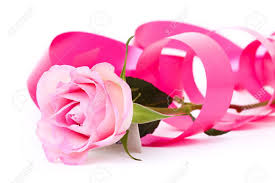